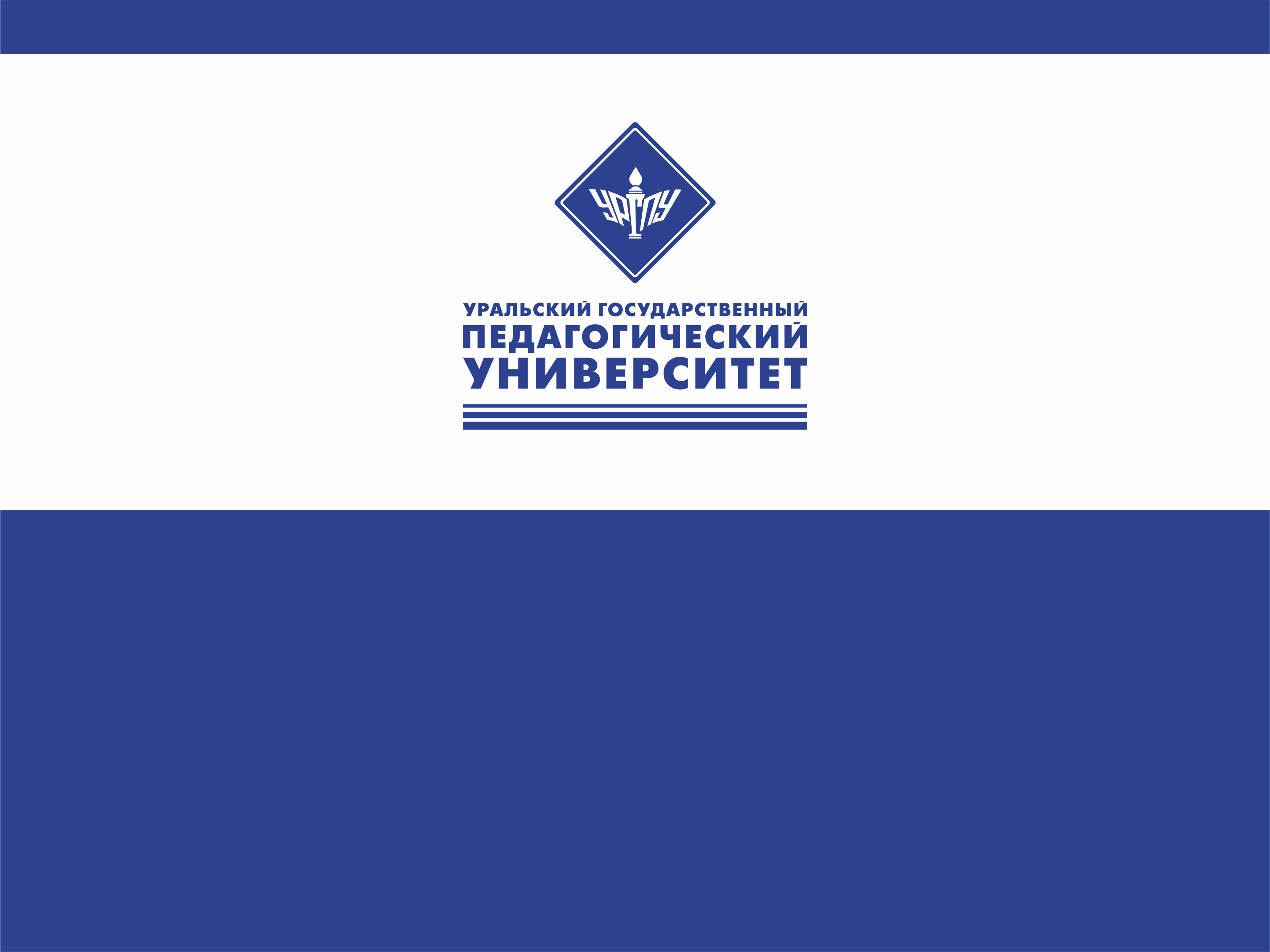 Ассоциативно-синектическая технология развития изобретательства детей
Бывшева Марина Валерьевна 
Новоселов Сергей Аркадьевич
Компетенции 21 века
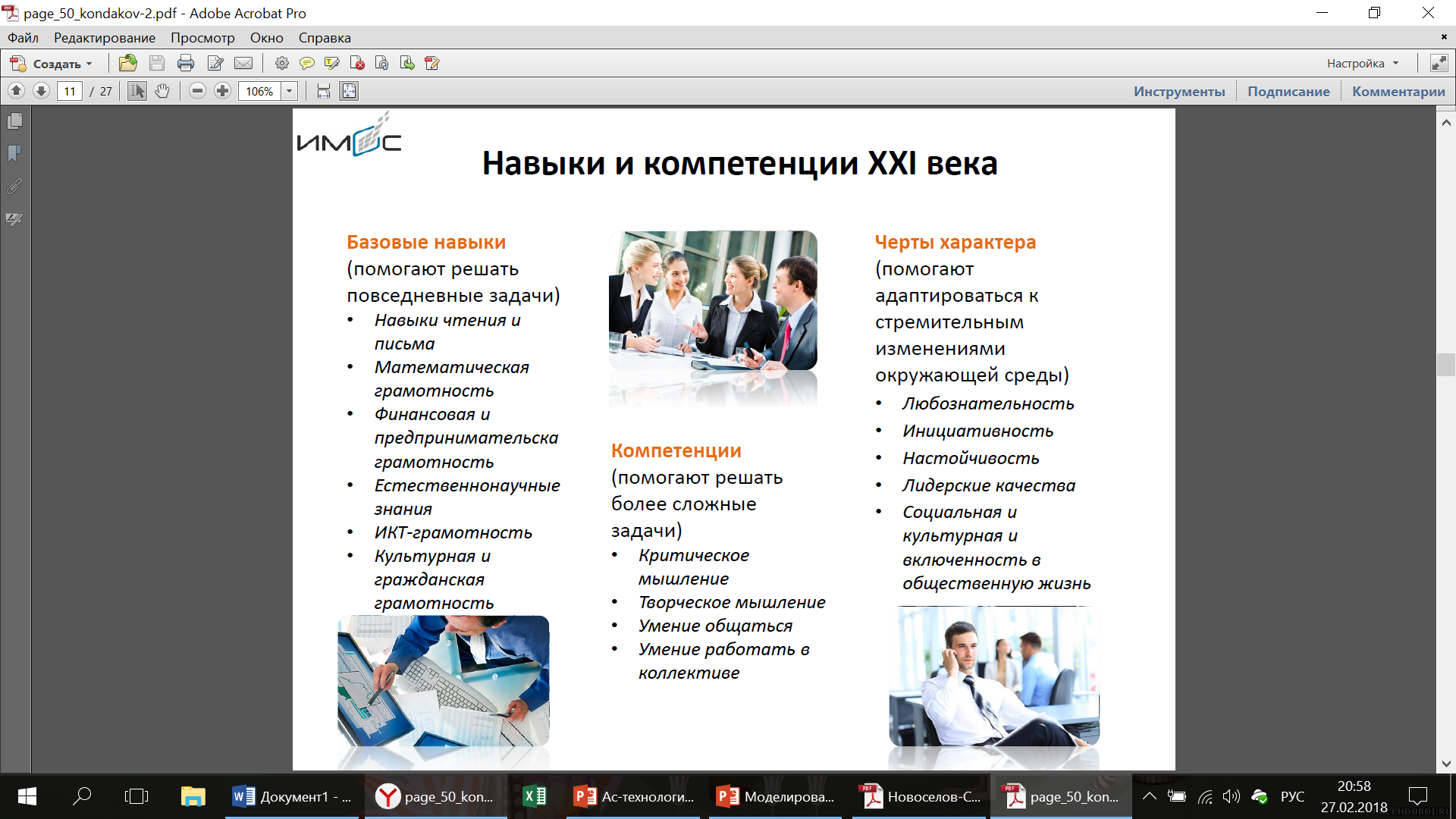 Самые известные изобретения человечества
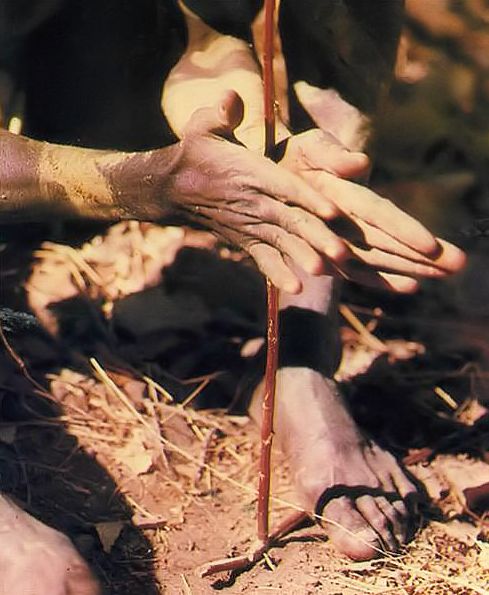 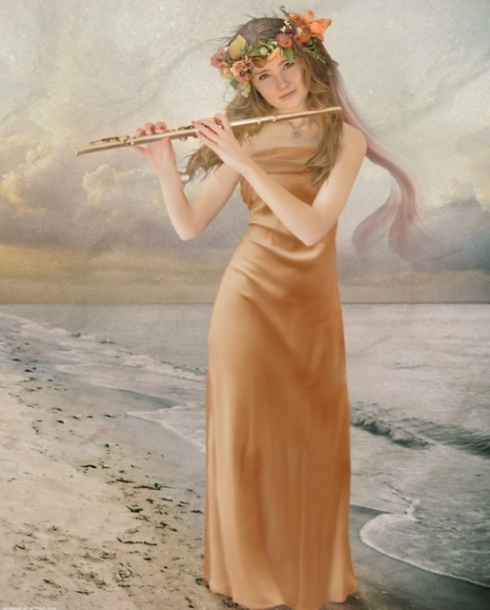 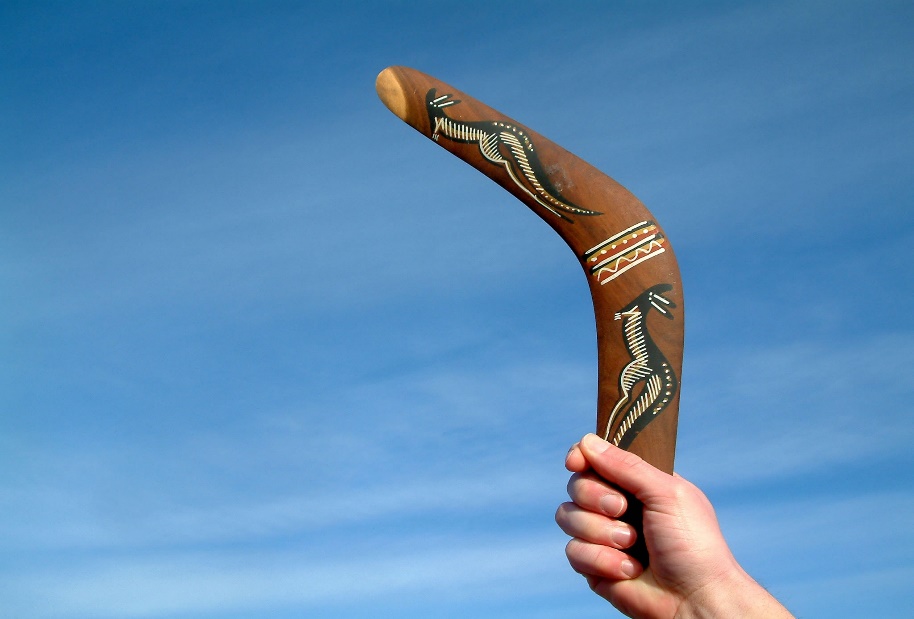 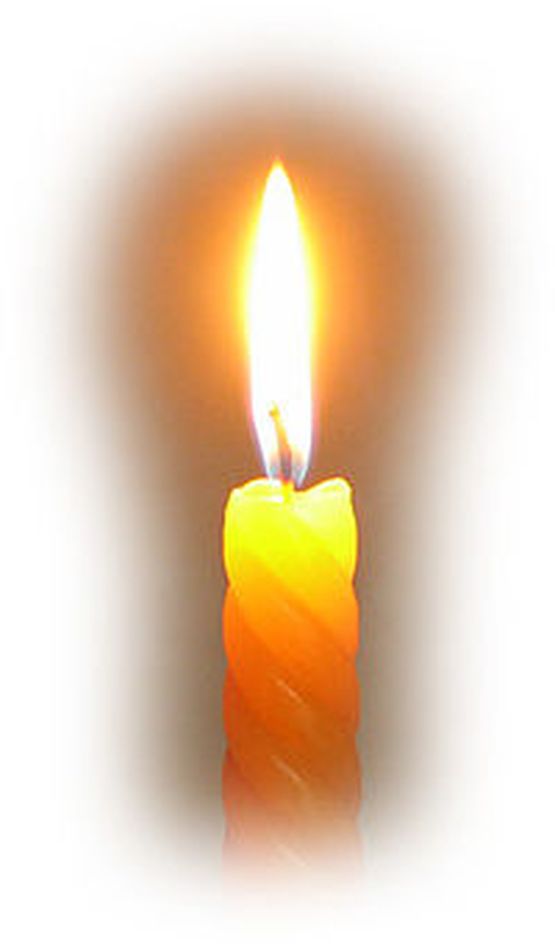 Добыча огня 
1,5 -2 млн. лет назад
Флейта в Европе 
50 тыс. лет назад
Бумеранг в Австралии
15 тыс. лет назад
Свеча в Древнем Египте
3000 г. до н. э
Самые известные изобретения человечества в будущем
????
????
????
????
Изобретение – решение технической задачи, относящееся к материальному объекту – продукту, или процессу осуществления действий над материальным объектом с помощью материальных средств.
Изобретения детей: ТОП-5
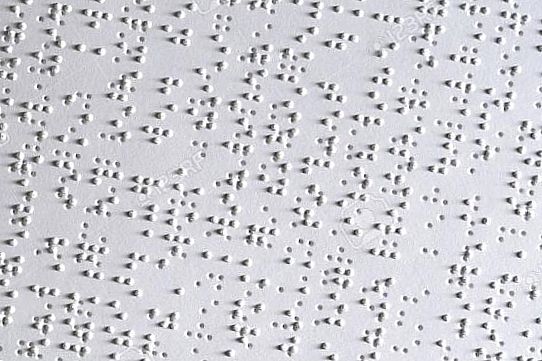 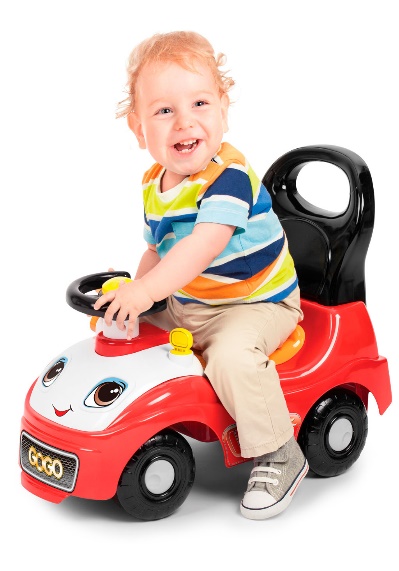 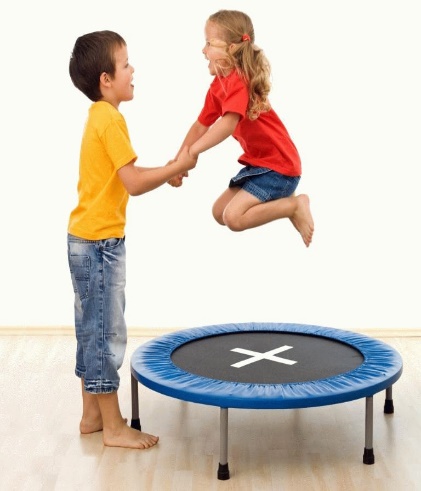 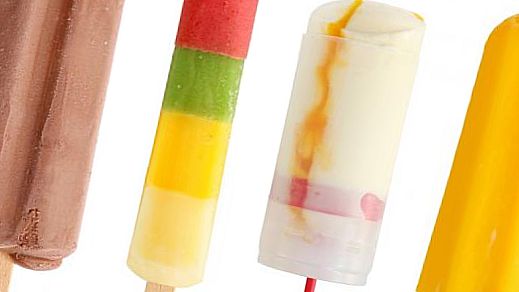 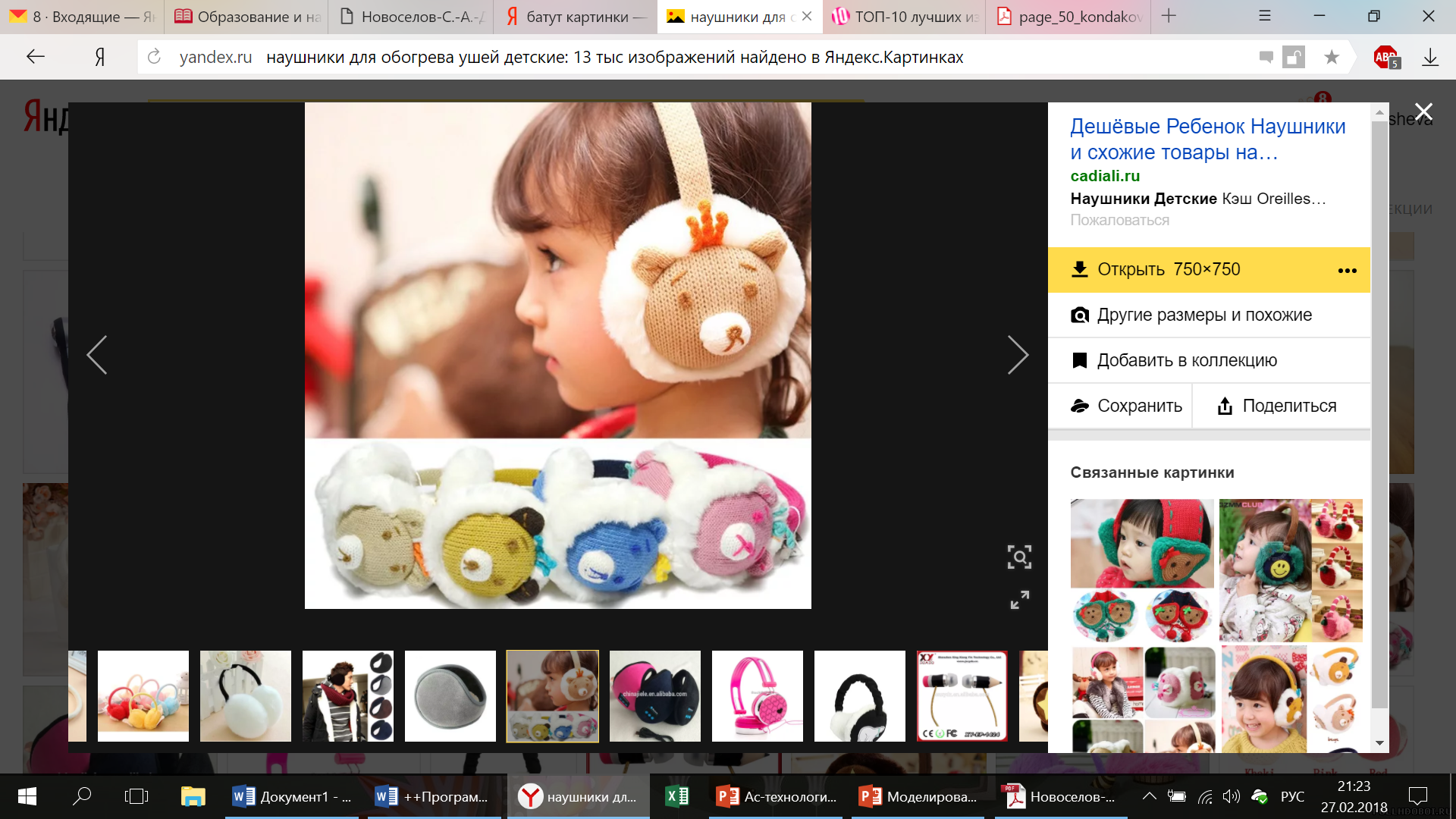 Ассоциативно-синектическая 
технология          Автор С. А. Новоселов
Выбираем литературные произведения: 
стихотворения детских поэтов, 
сказки или детские рассказы, 
пословиц и поговорок
….
Шаг 
первый
Лошадка 
Я люблю свою лошадку, 
Причешу ей шёрстку гладко, 
Гребешком приглажу хвостик 
И верхом поеду в гости. 
А. Барто
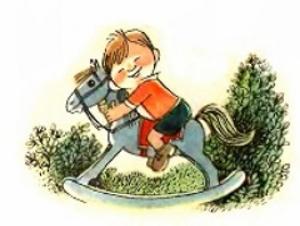 Ассоциативно-синектическая 
технология          Автор С. А. Новоселов
По аналогии с сюжетом (сюжетами) выбранных произведений сочиняем собственное (индивидуальное или коллективное) литературное произведение.
Шаг 
второй
Тетрадка 
Я люблю свою тетрадку, 
В ней пишу я по порядку 
И слова, и предложенья, 
Выполняю упражненья 
Без ошибок, аккуратно, 
Чтобы было всем приятно. 
С. Новоселов
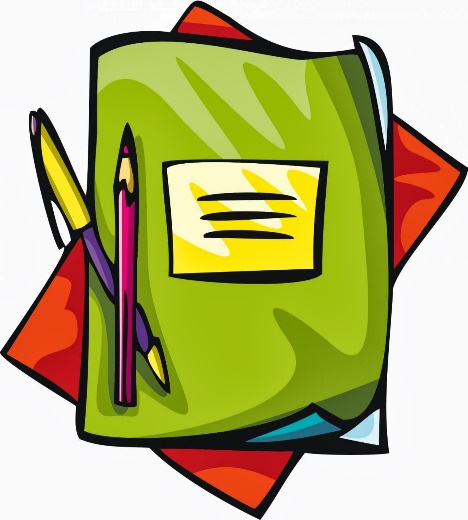 Ассоциативно-синектическая 
технология          Автор С. А. Новоселов
Рисуем действующих лиц и другие объекты сюжетов сочиненных литературных произведений. 
Можно использовать алгоритмическое рисование.
Шаг 
третий
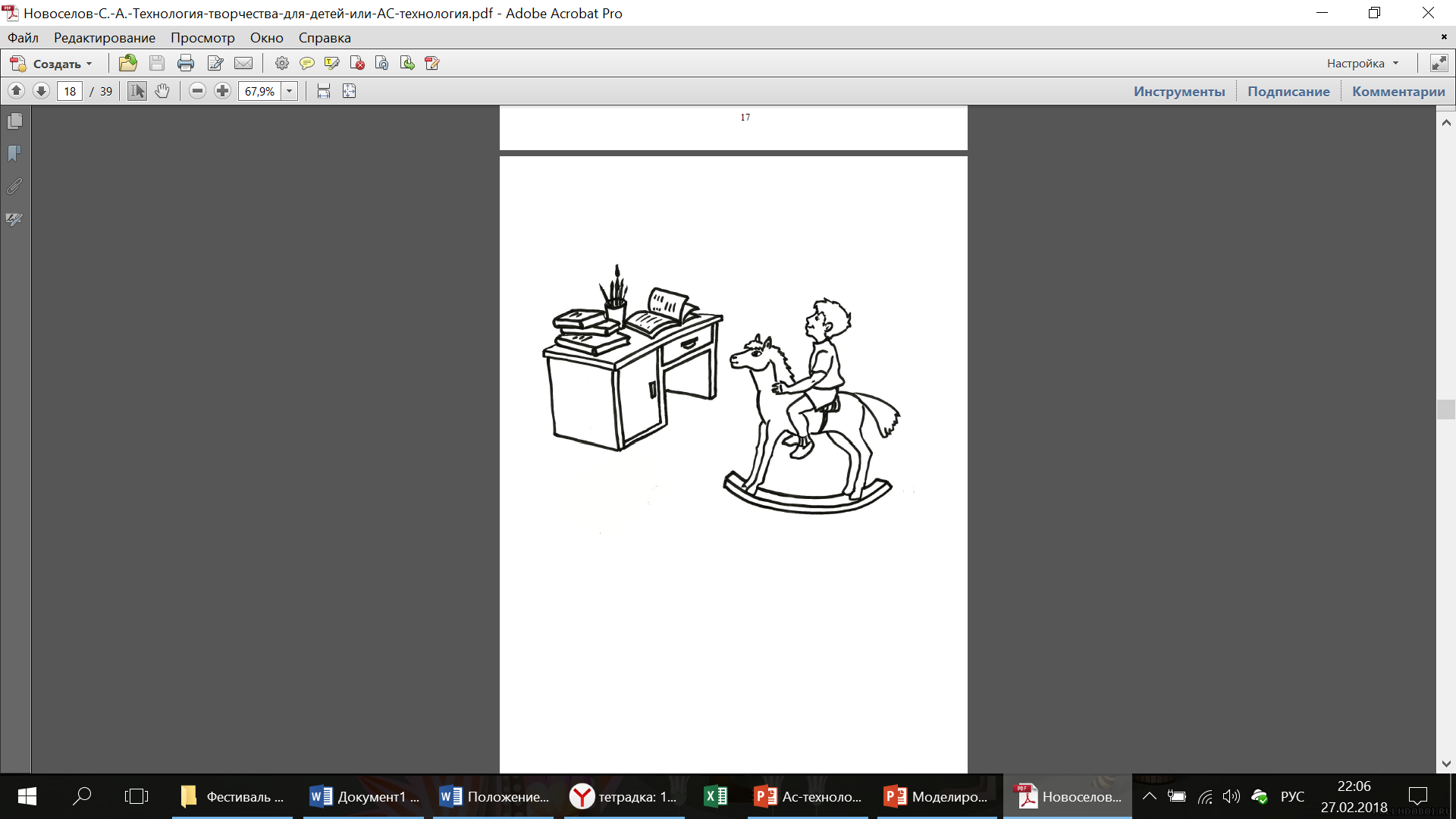 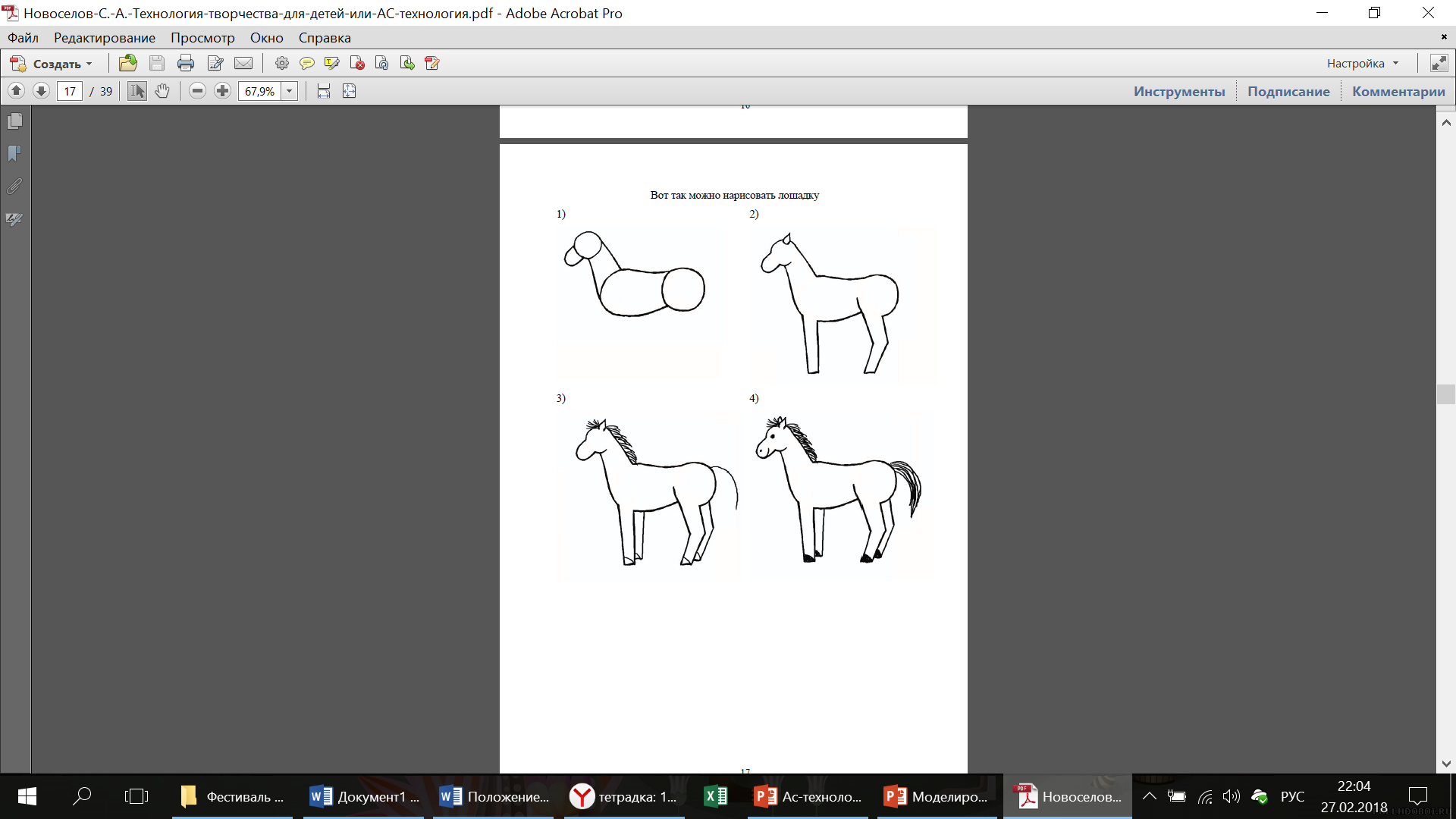 Ассоциативно-синектическая 
технология          Автор С. А. Новоселов
Находим проблемные ситуации для героев, которые скрыты в сочинениях и рисунках.
???
Шаг 
четвертый
???
???
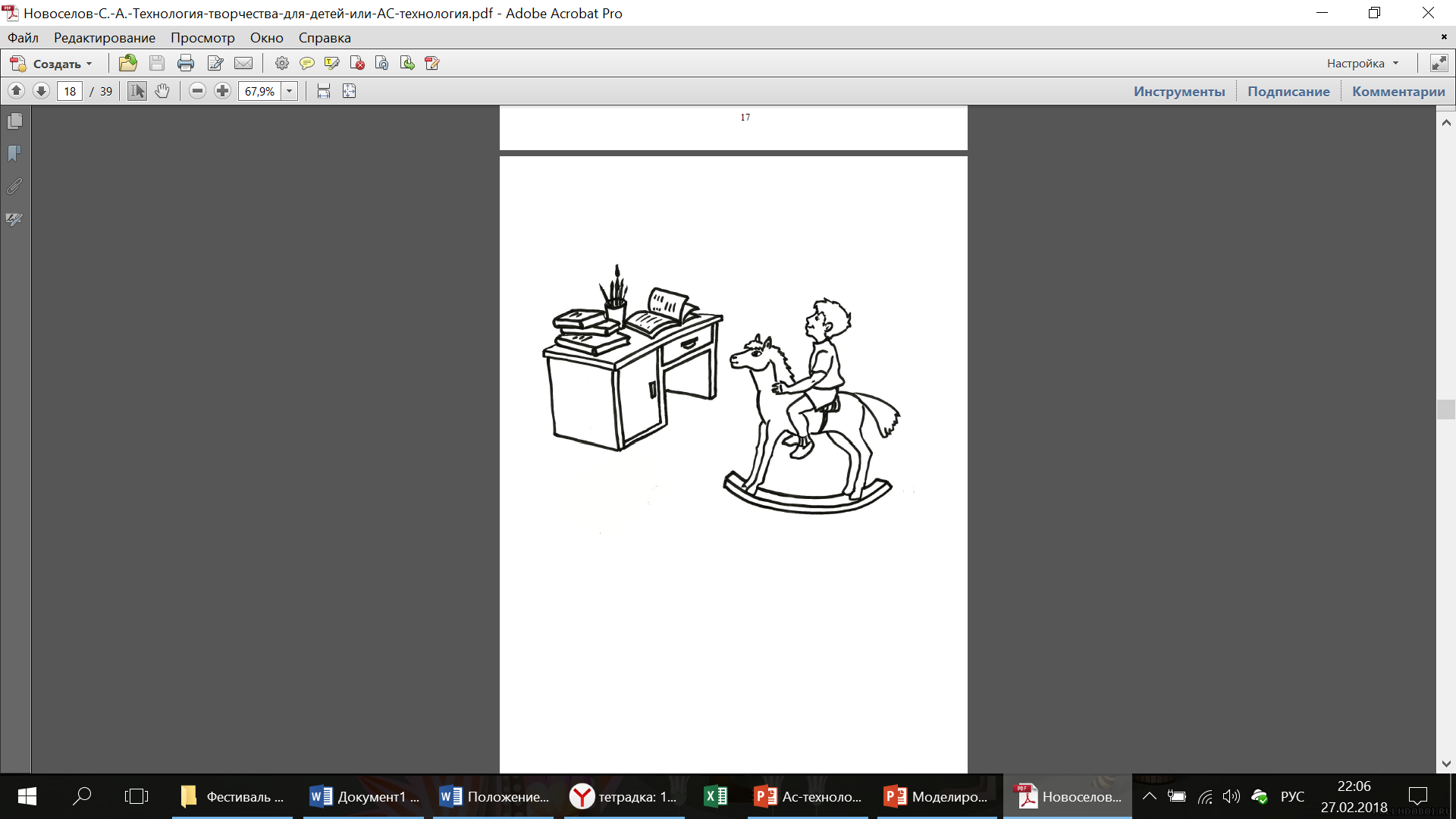 ???
???
Ассоциативно-синектическая 
технология          Автор С. А. Новоселов
Устраняем увиденную проблему с помощью придумывания новых устройств и способов, новых машин и механизмов, новых веществ и предметов труда, игры и быта.
Шаг 
пятый
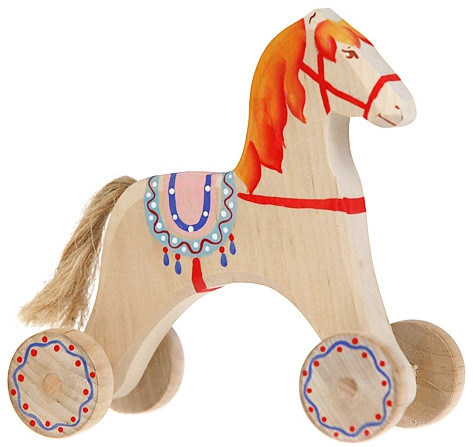 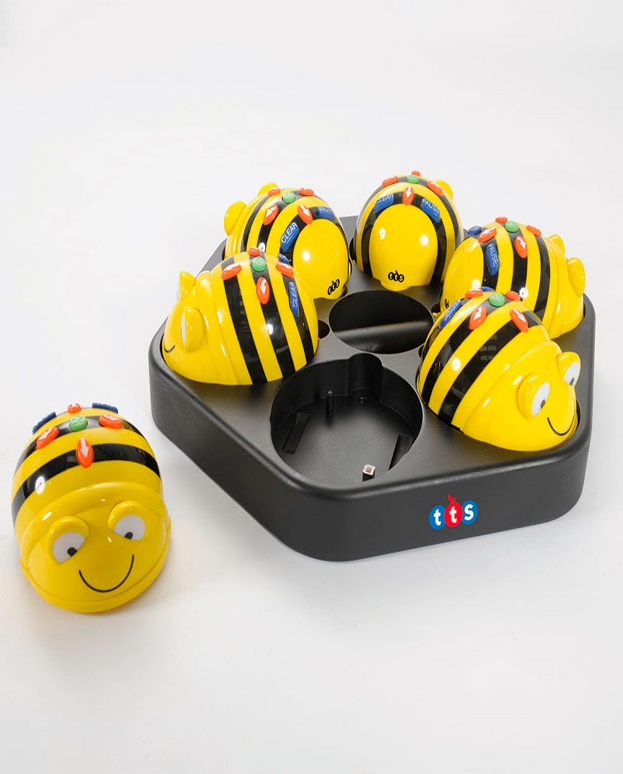 Ассоциативно-синектическая 
технология          Автор С. А. Новоселов
Размещаем придуманное техническое изобретение (устройство, способ, механизм и т.д.) на выполненных ранее рисунках.
Шаг 
шестой
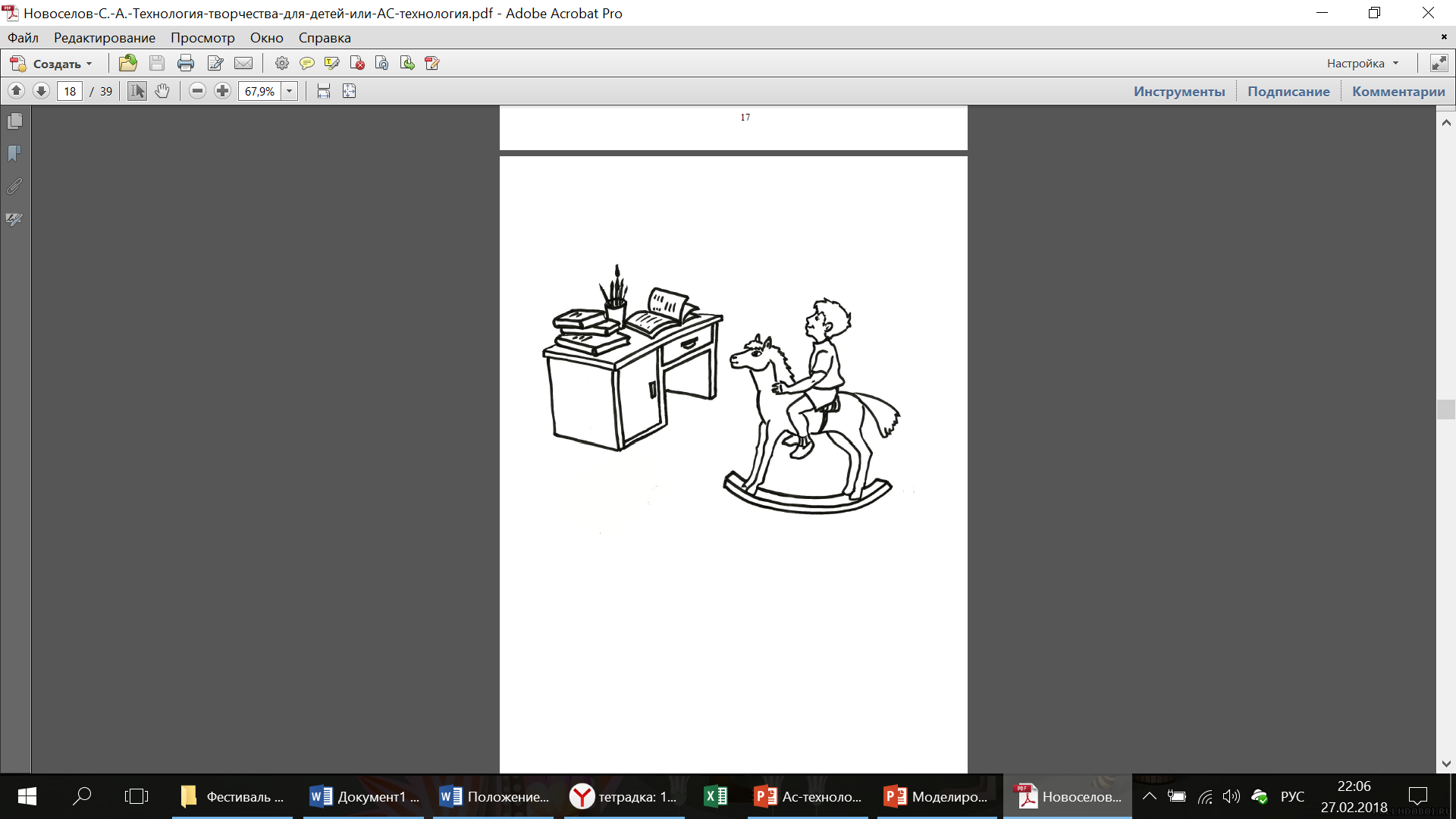 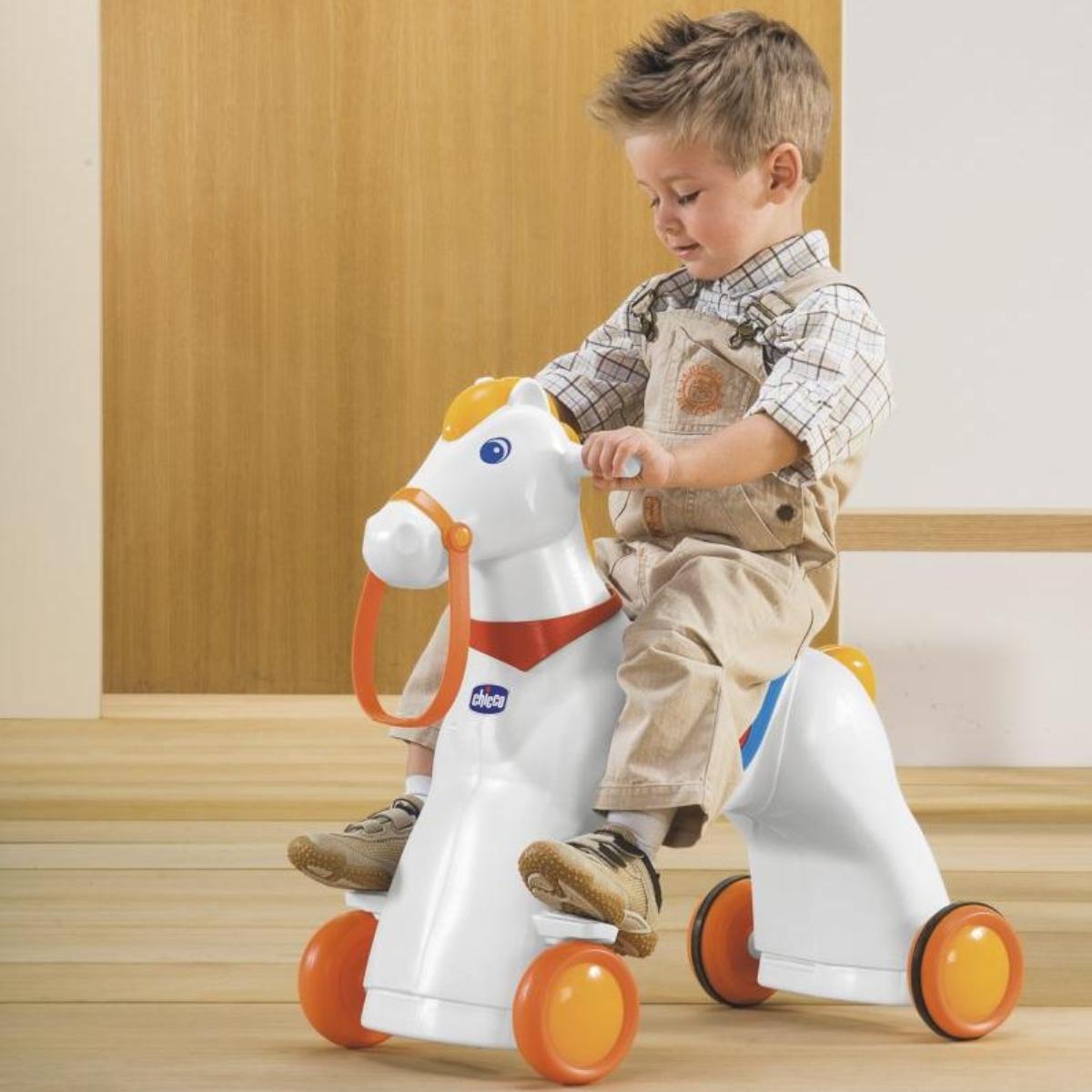 Ассоциативно-синектическая 
технология          Автор С. А. Новоселов
Изучаем новые рисунки, развиваем сюжет сочинения так, чтобы изобретения помогли улучшить жизнь героев.
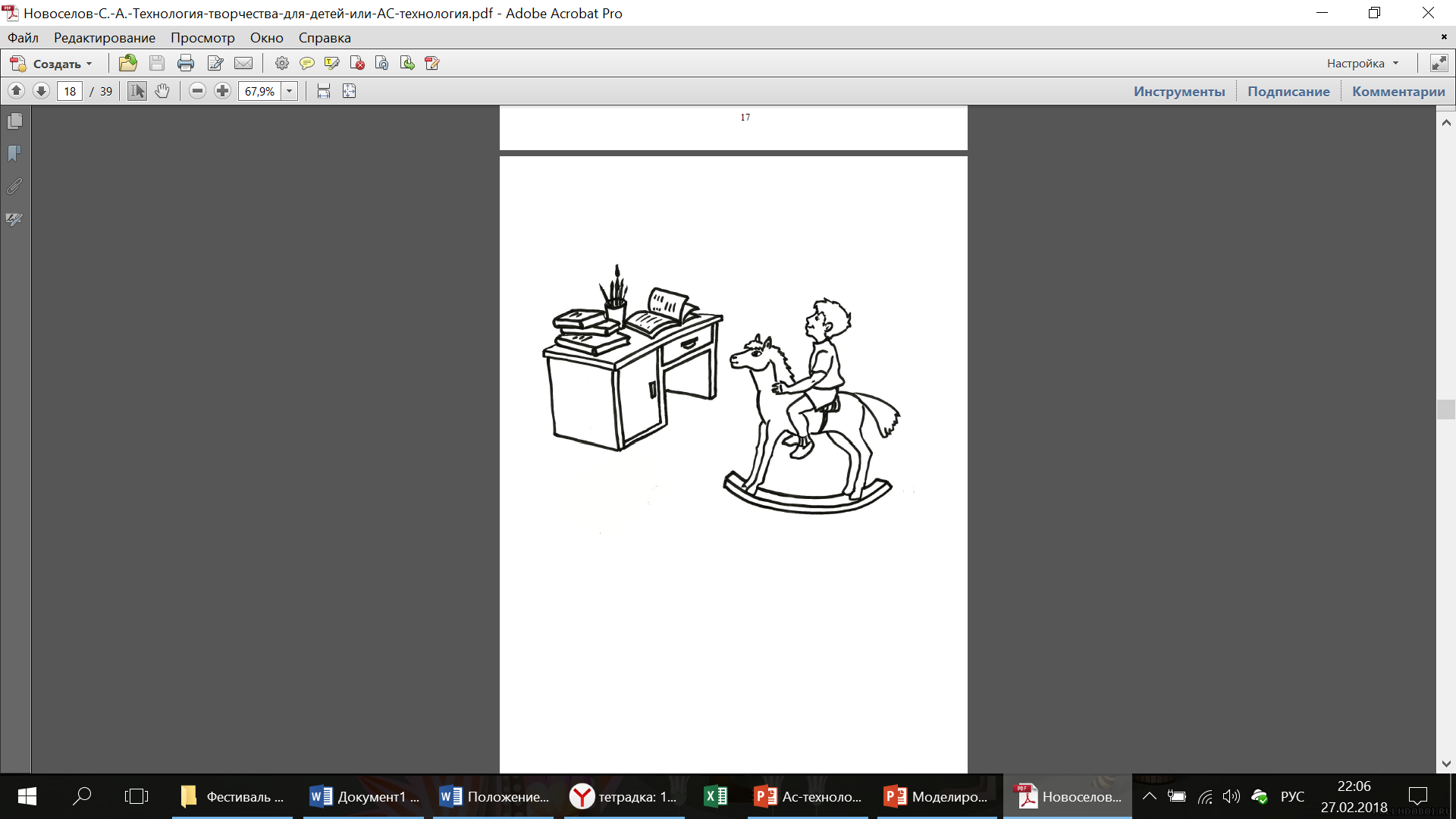 Шаг 
седьмой
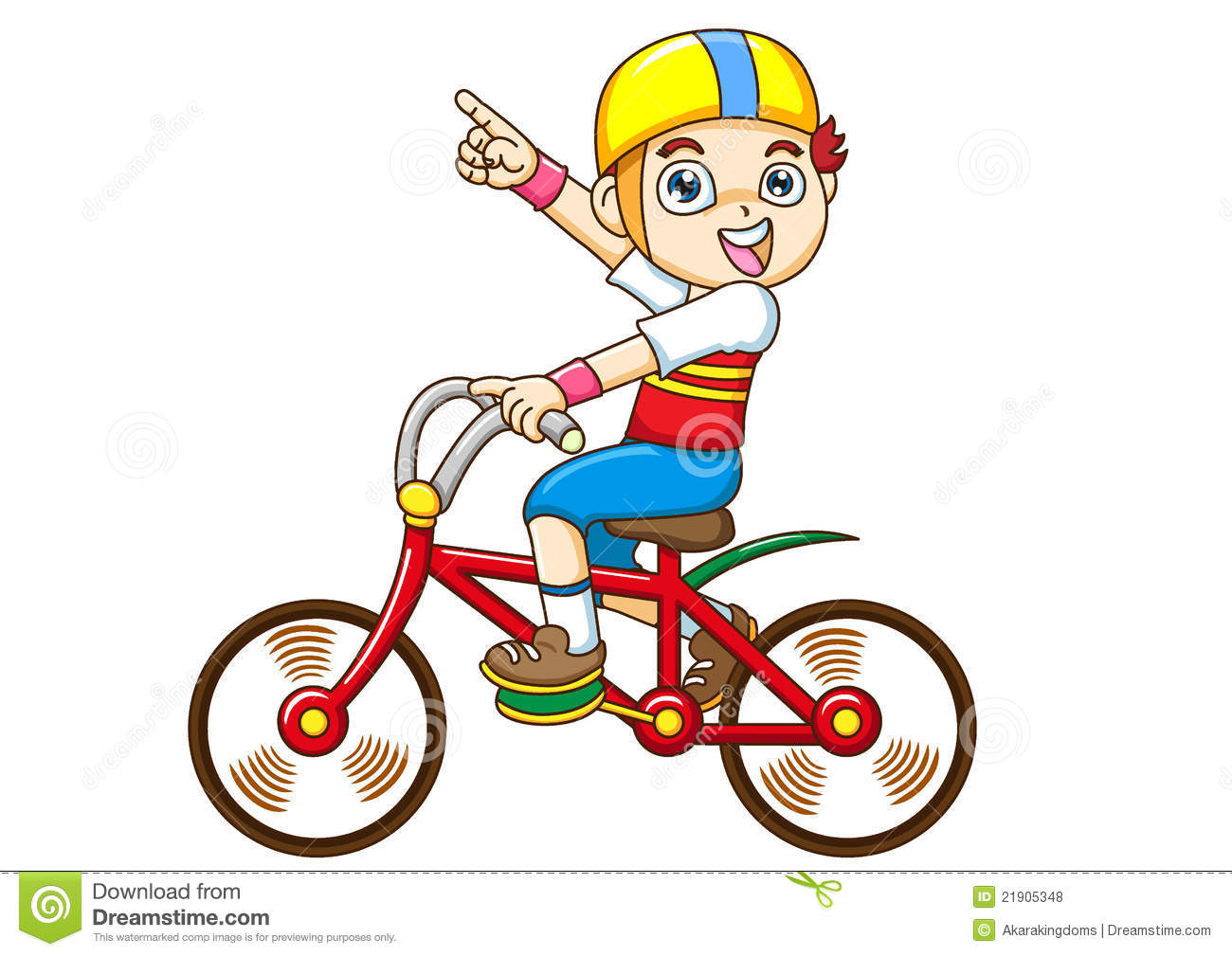 Ассоциативно-синектическая 
технология          Автор С. А. Новоселов
Выполняем объемное конструирование героев, предметы окружения. 
Делаем модель изобретения - главный продукт творческой изобретательства.
Шаг 
восьмой
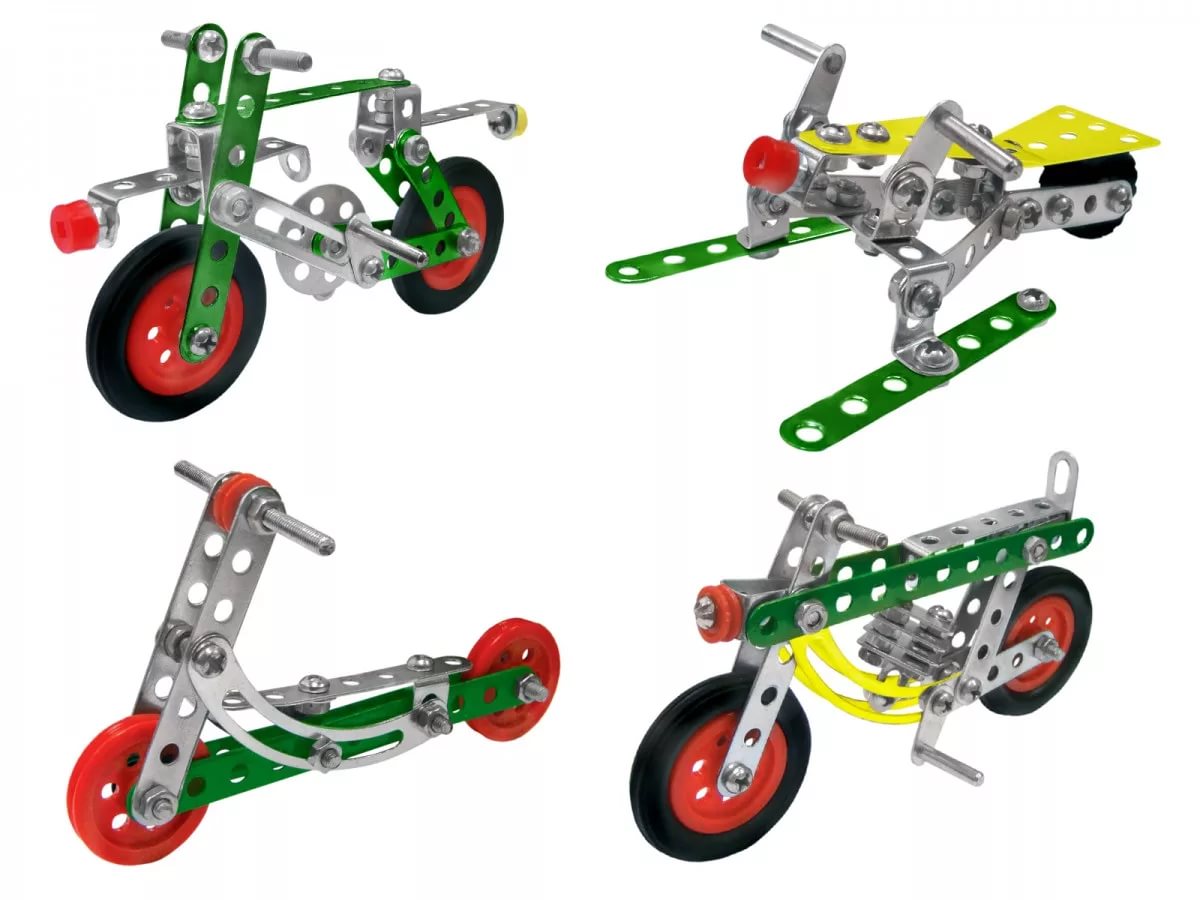 Ассоциативно-синектическая 
технология          Автор С. А. Новоселов
«Оживляем» сочинение в театральной постановке. 
«Вводим в эксплуатацию» изобретения – проверяем их функции.
Шаг 
девятый
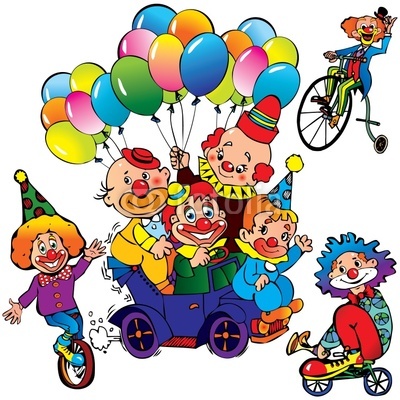 Детская академия изобретательства
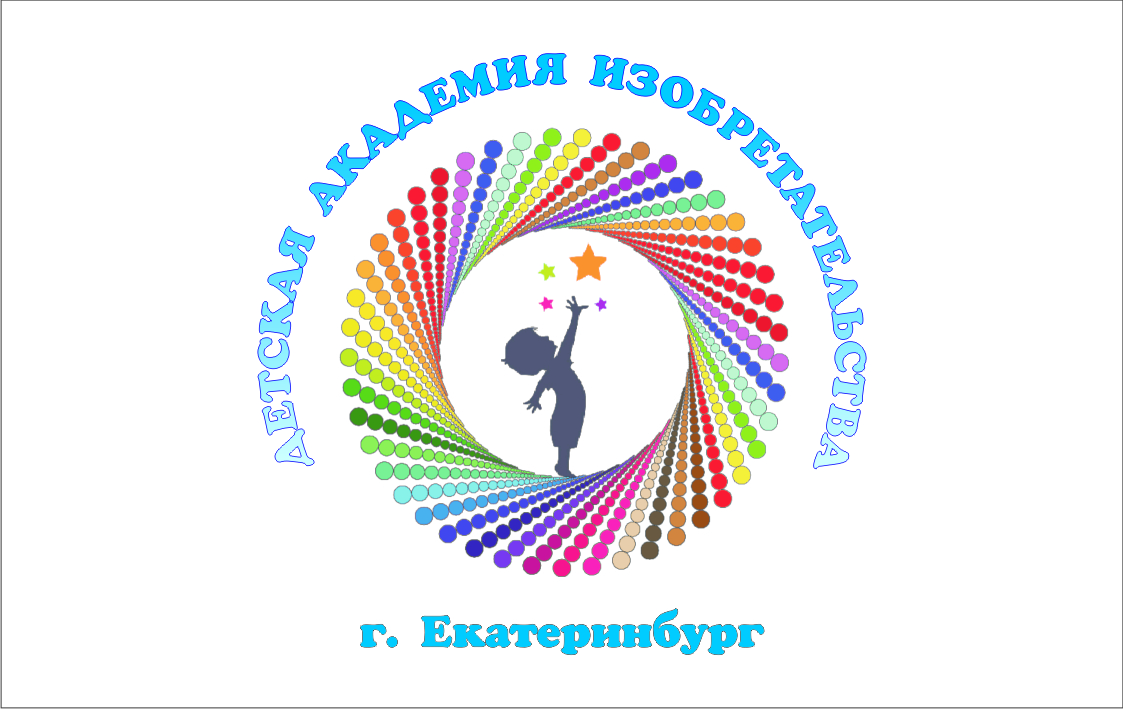 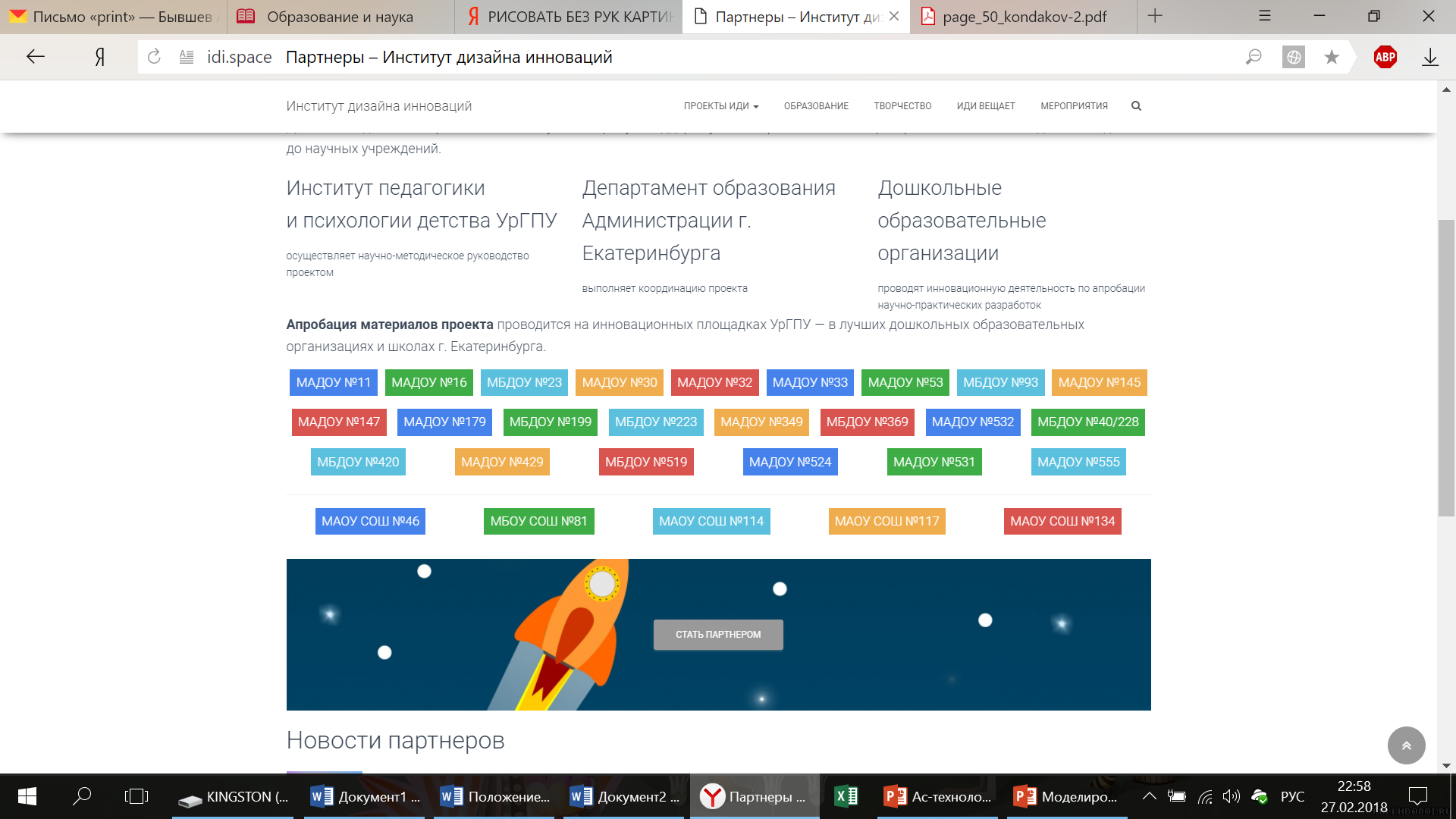 Курсы повышения квалификации и стажировки для педагогов
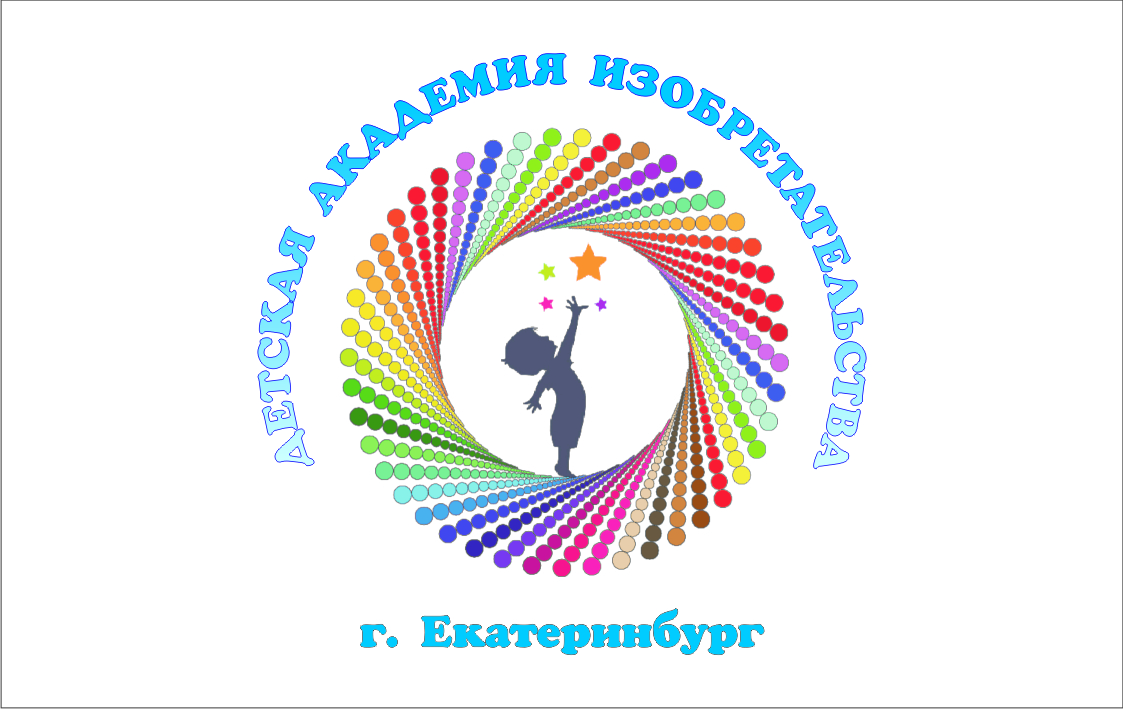 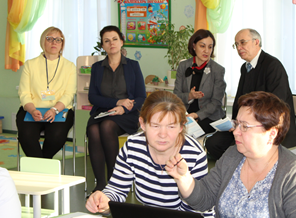 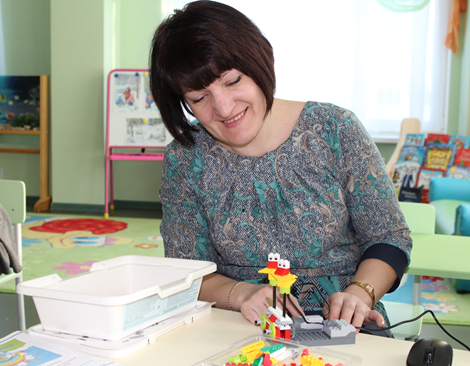 Эффективность проекта
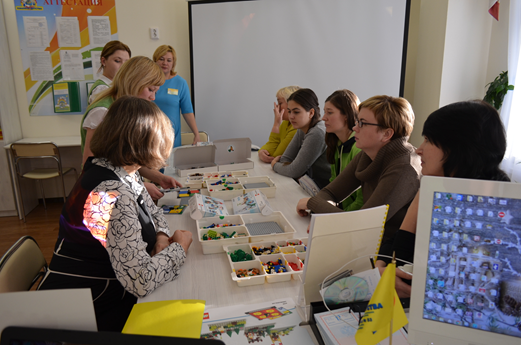 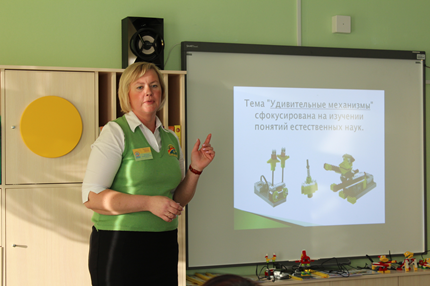 Совместная деятельность и события
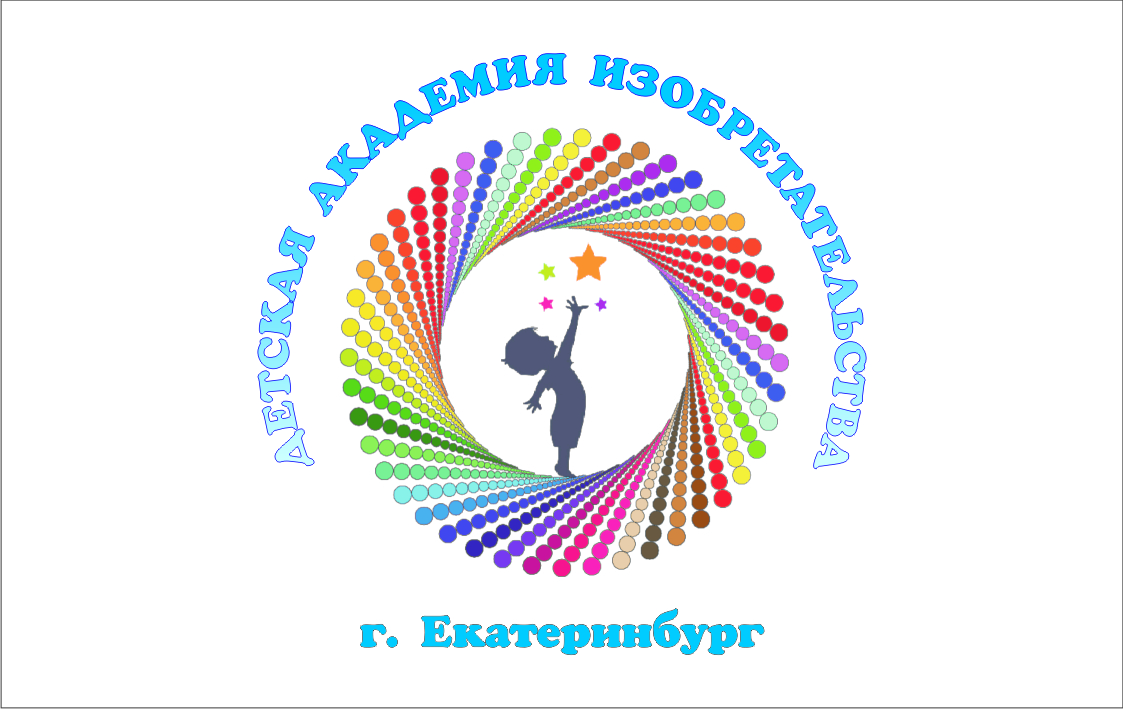 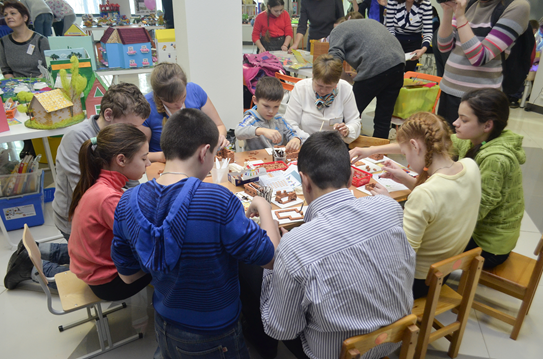 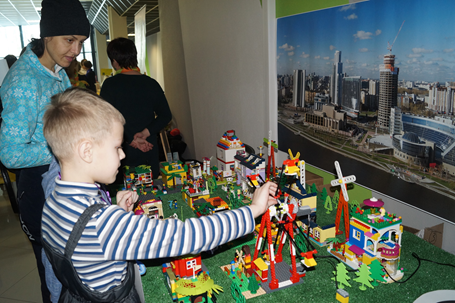 Эффективность проекта
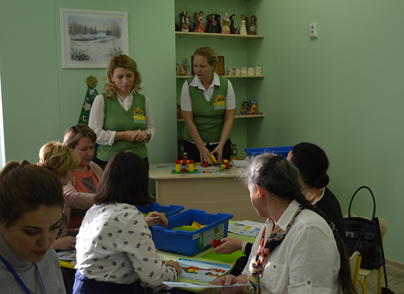 Детская площадка на Техноночи
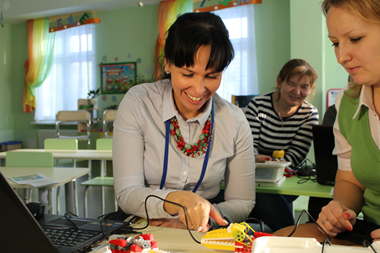 Лаборатория педагогического опыта
Формирование методической системы
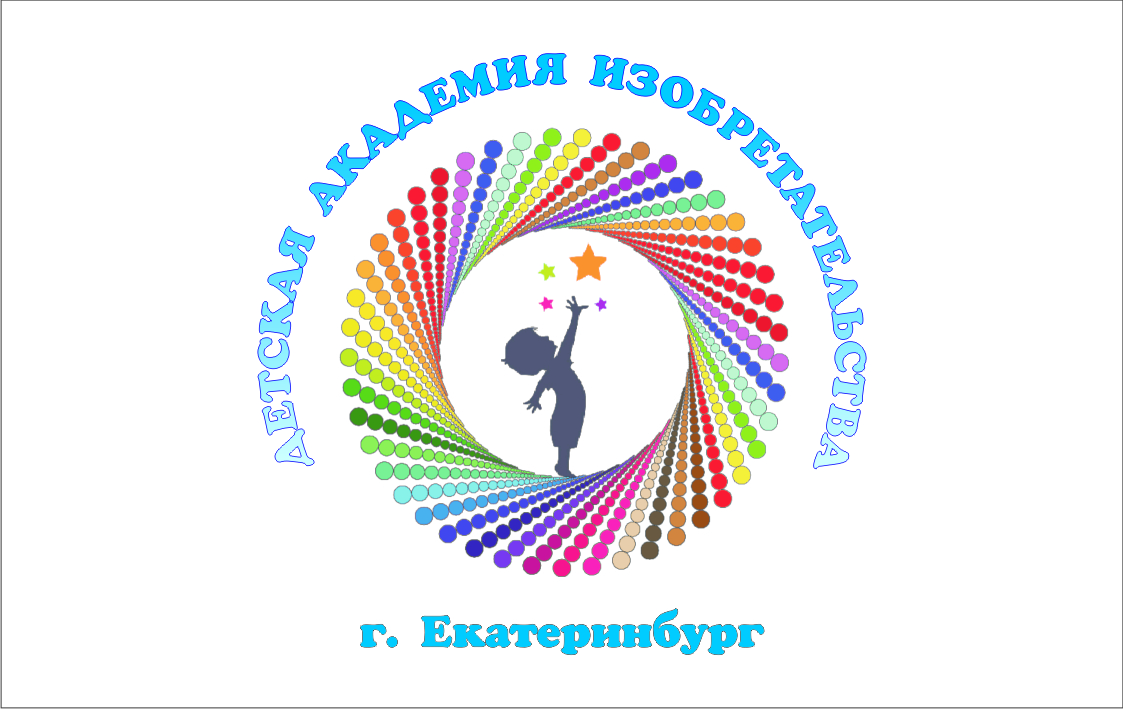 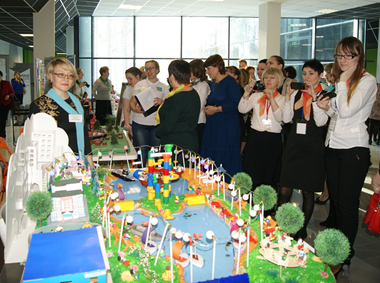 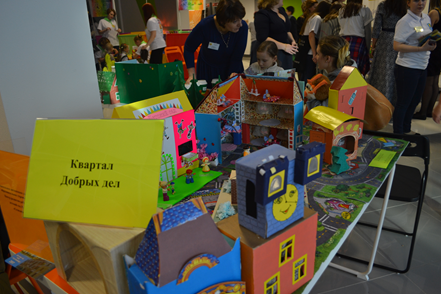 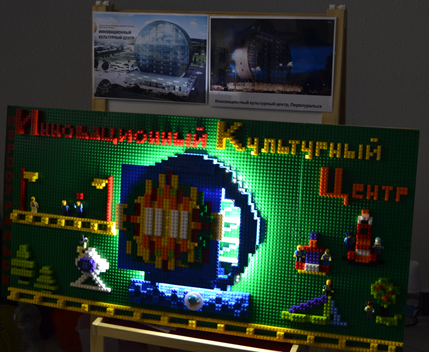 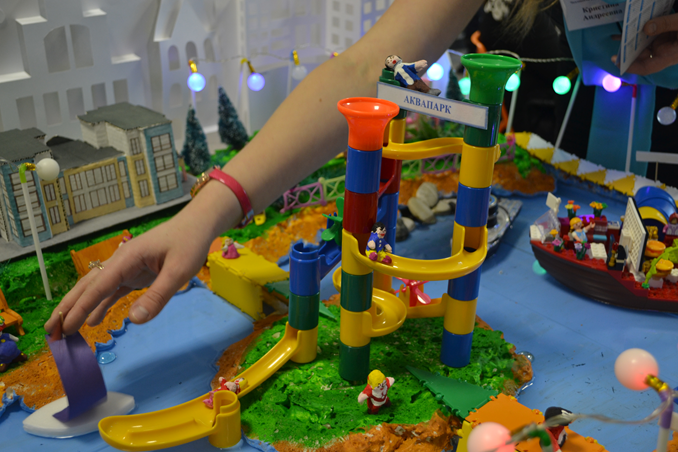 Эффективность проекта
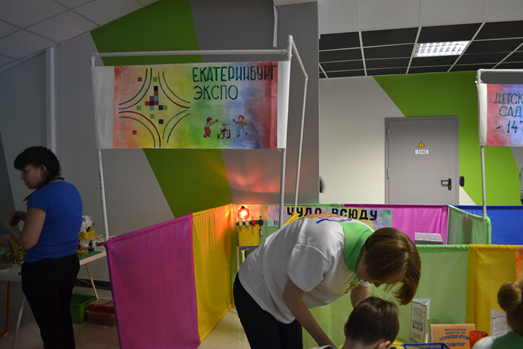 Лего-творчество
Арт-техниики
Модульный дизайн
Создание и функционирование 
единого информационного пространства
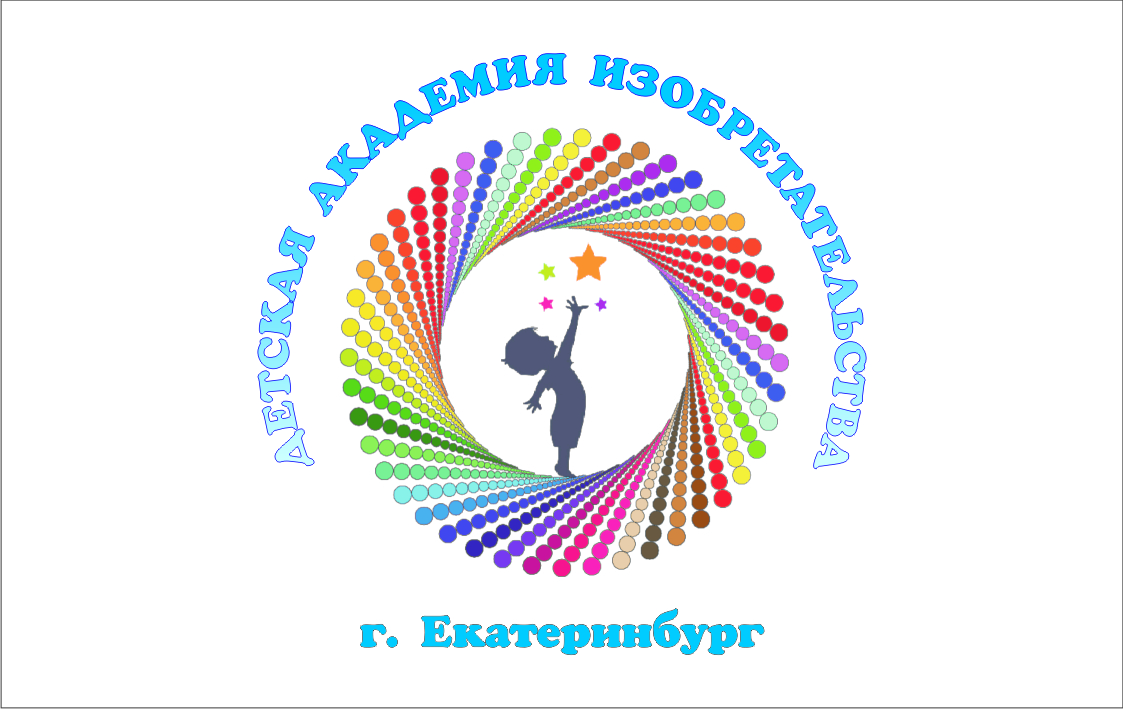 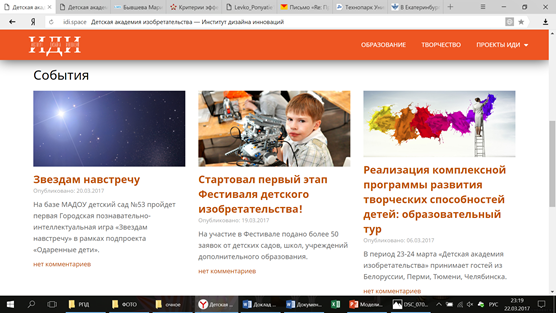 Эффективность проекта
Сайт «Детская академия изобретательства»
Формирование социального партнёрства
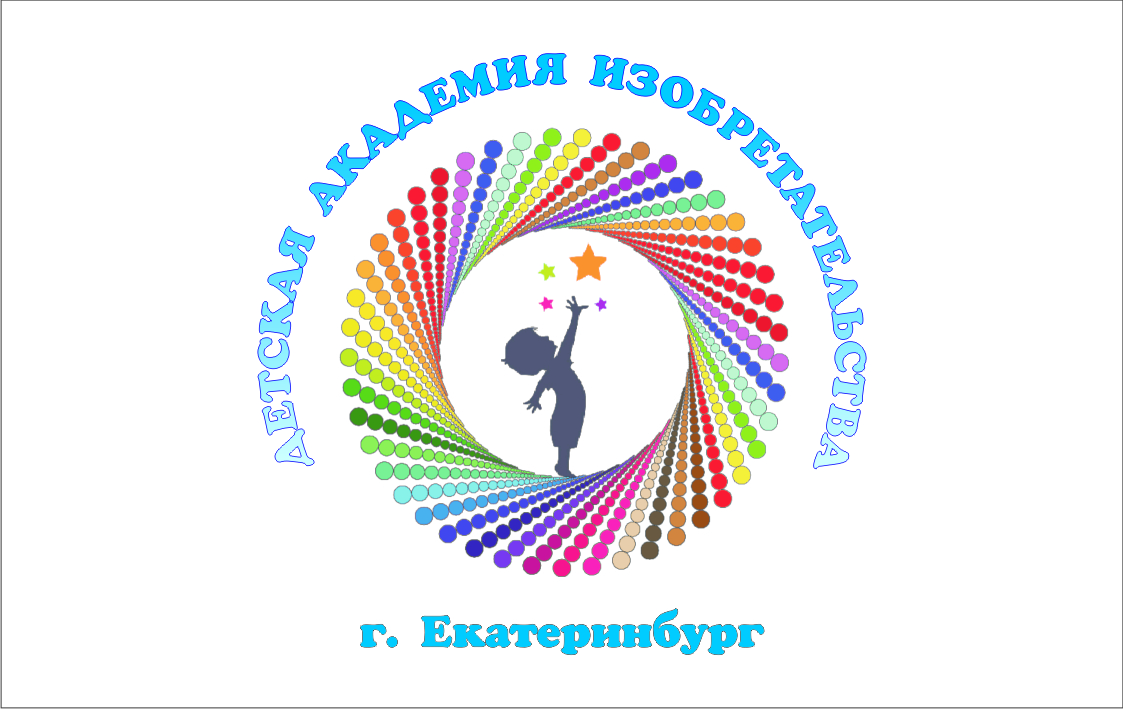 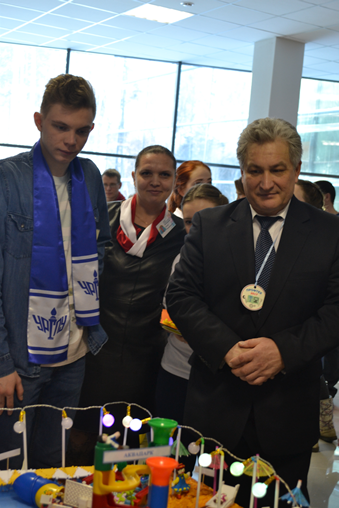 Публикации в СМИ
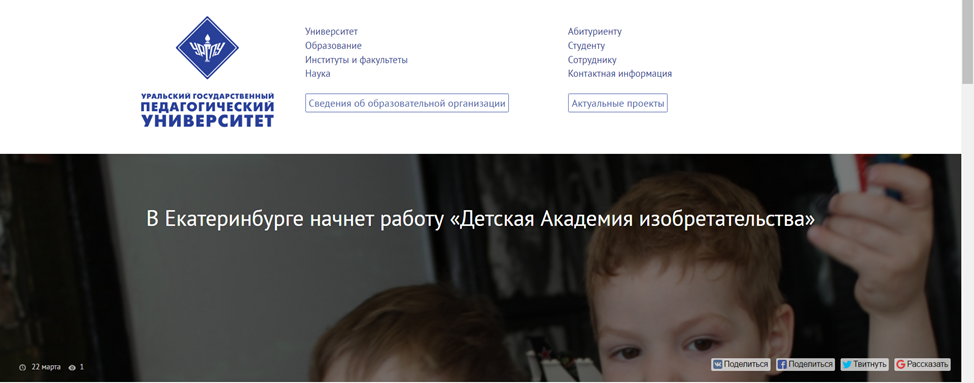 Участие родителей
Эффективность проекта
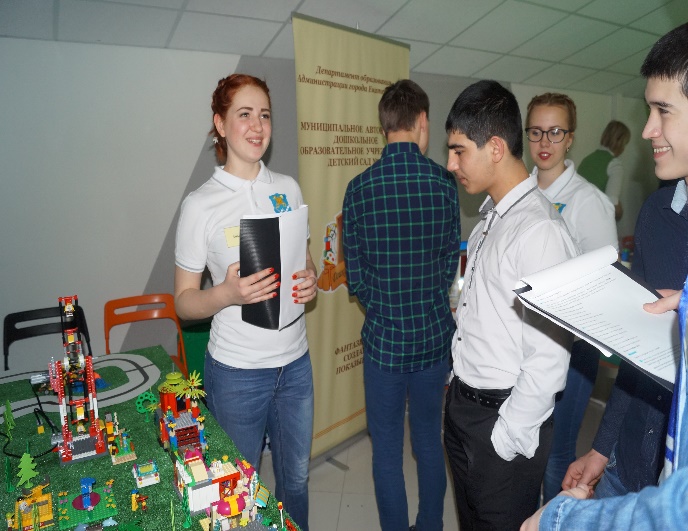 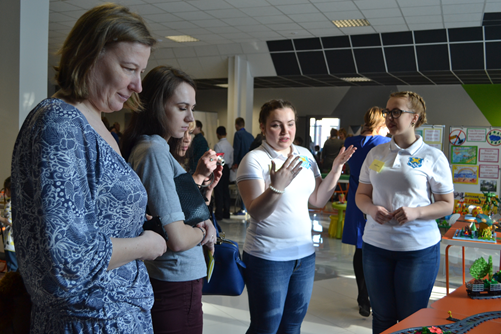 Участие студентов ИПиПД
Обеспечение благоприятного психологического климата в образовательной сети
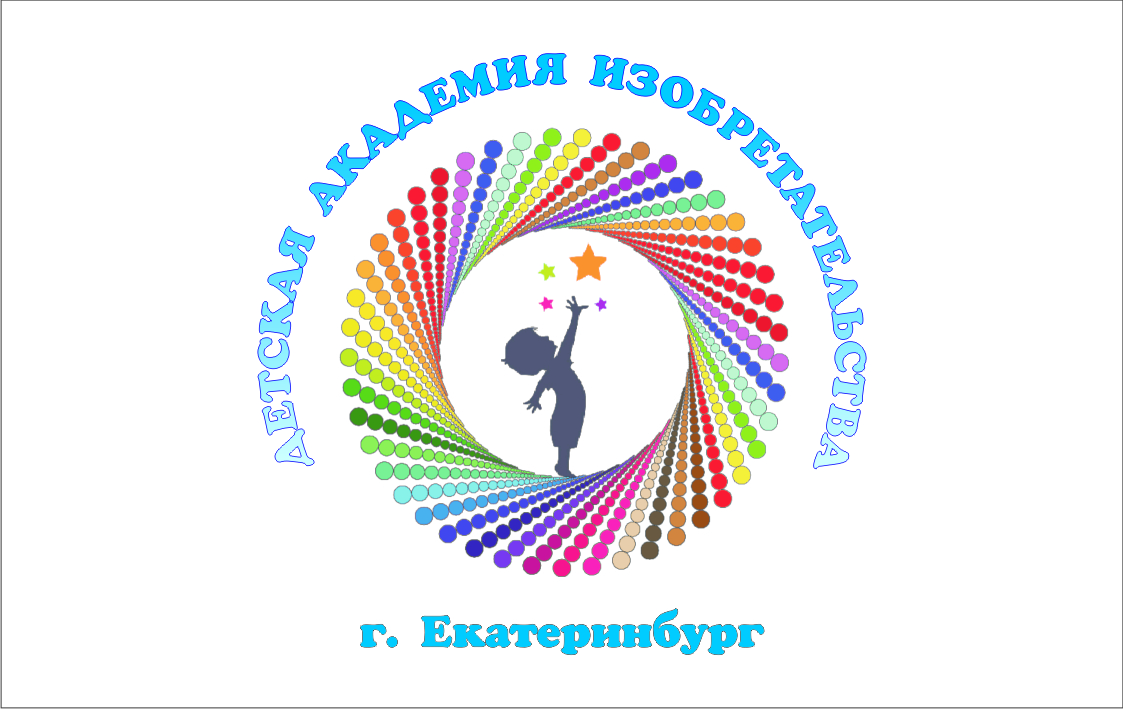 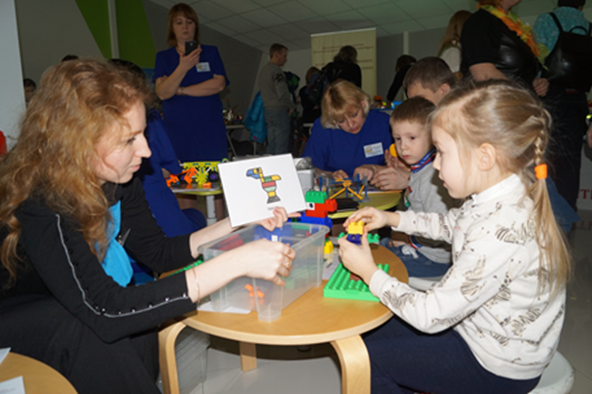 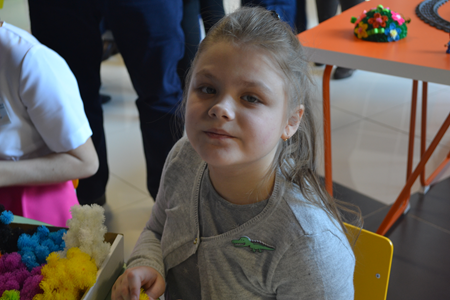 Эффективность проекта
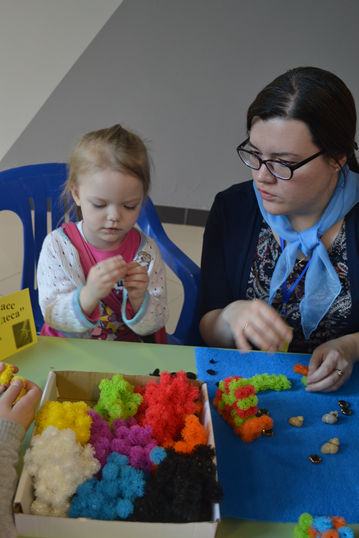 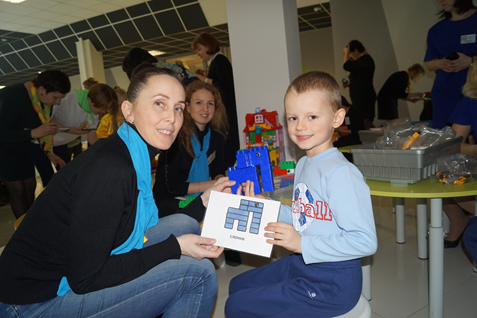 Рост творческой активности детей, педагогов, родителей
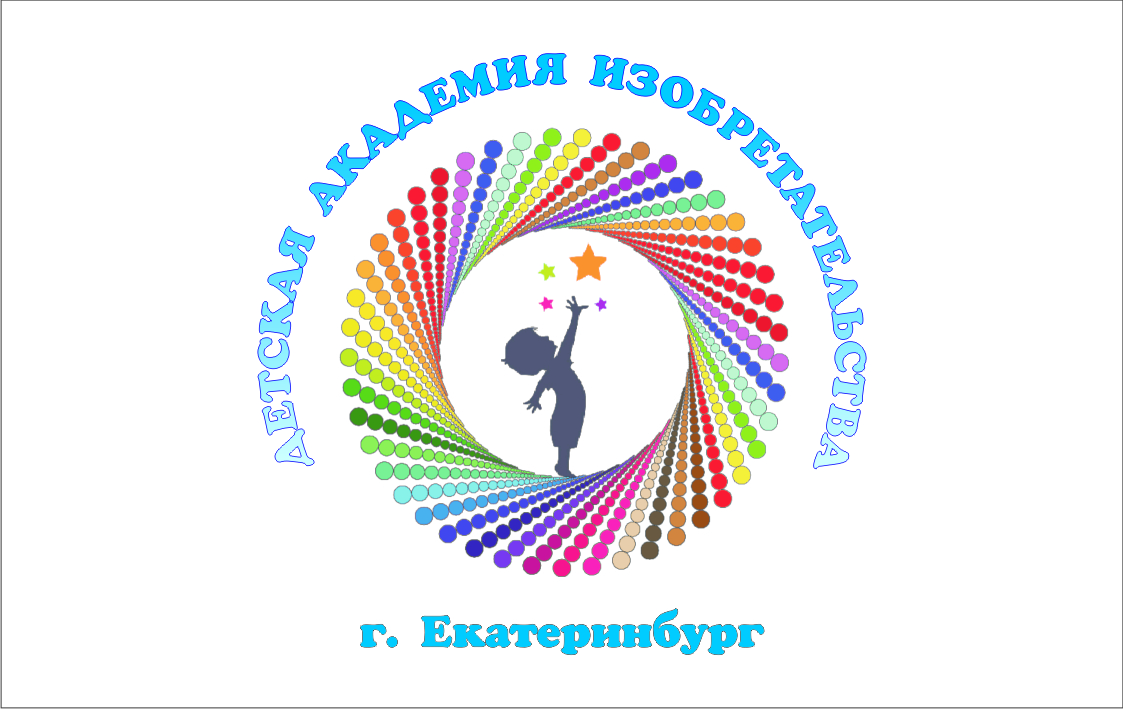 В Фестивале-2018 принимают участие 56 команд
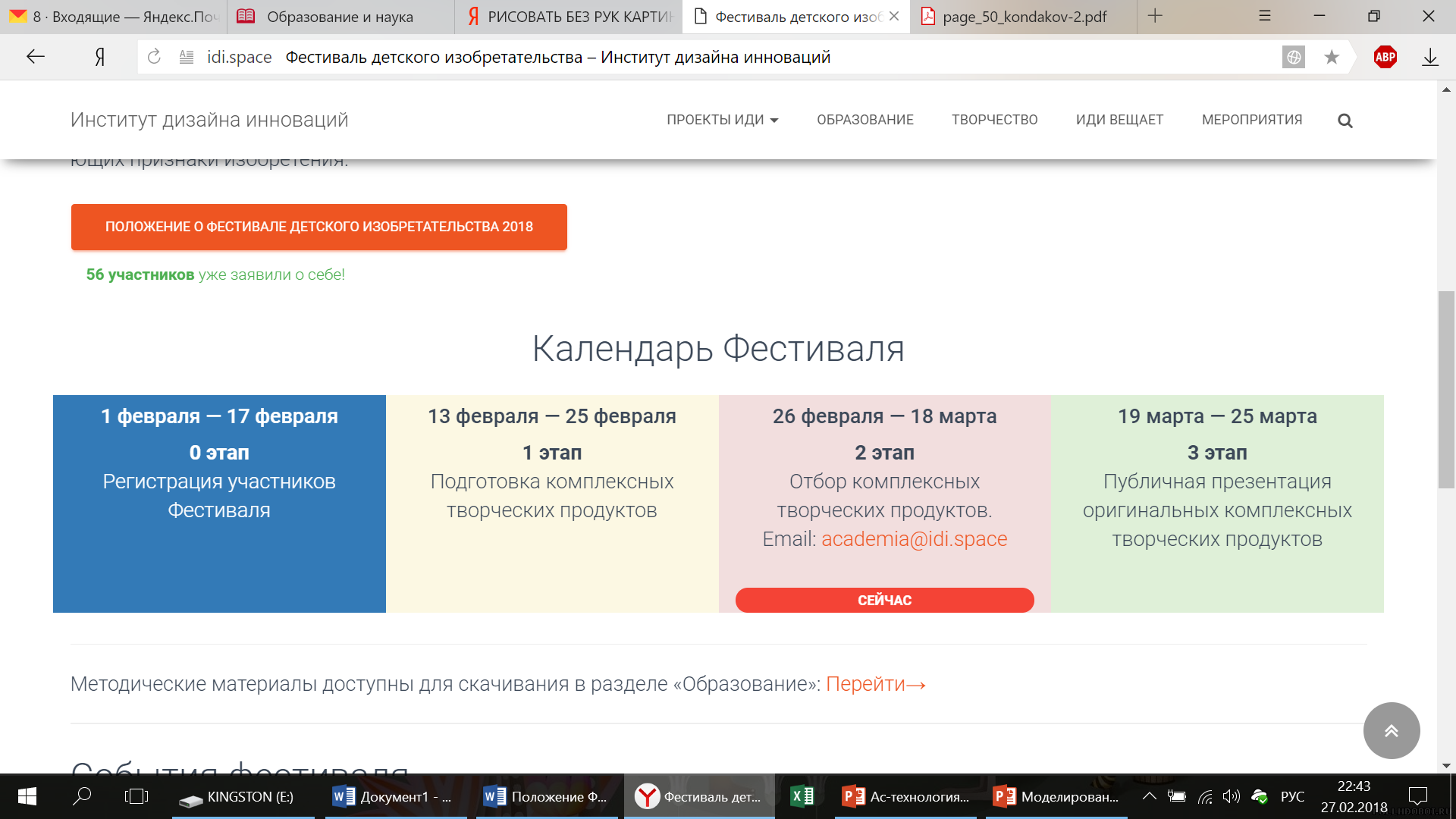 Эффективность проекта
Институт педагогики и психологии детства
https://uspu.ru/institutes/ipipd/
inobr@list.ru
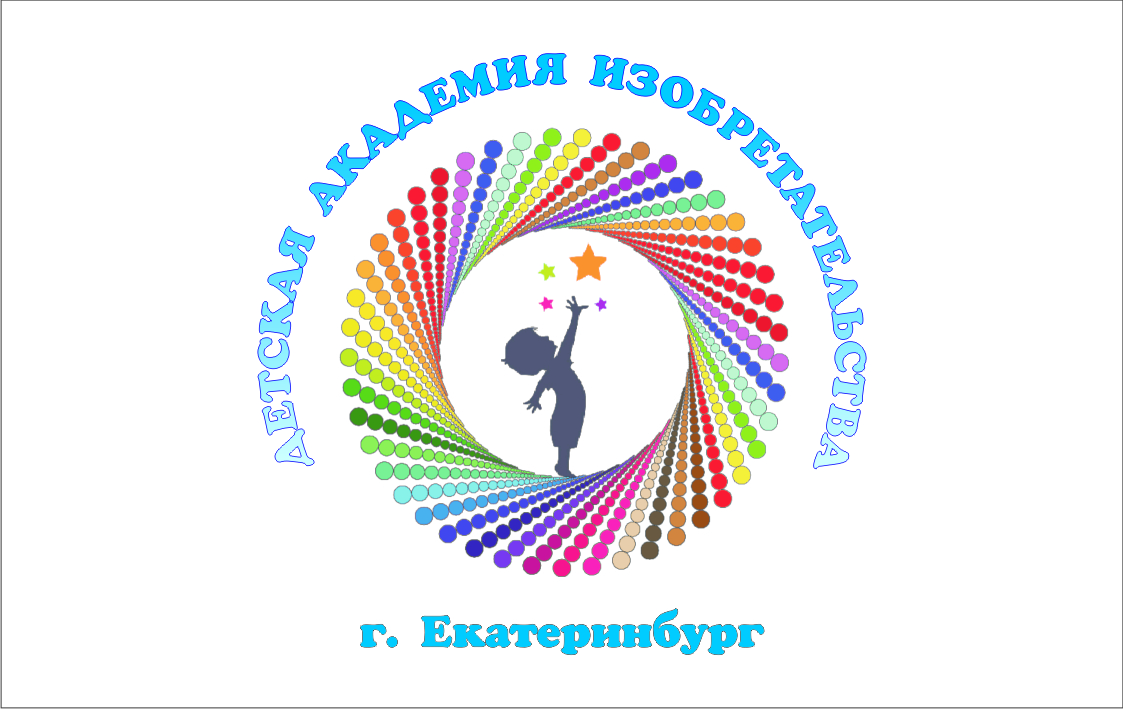 Детская академия изобретательства
http://idi.space/
Тел. (343) 235-76-45